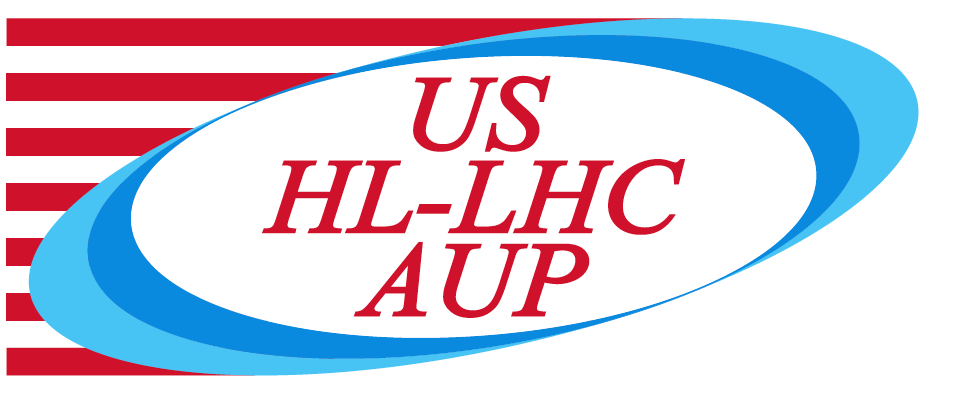 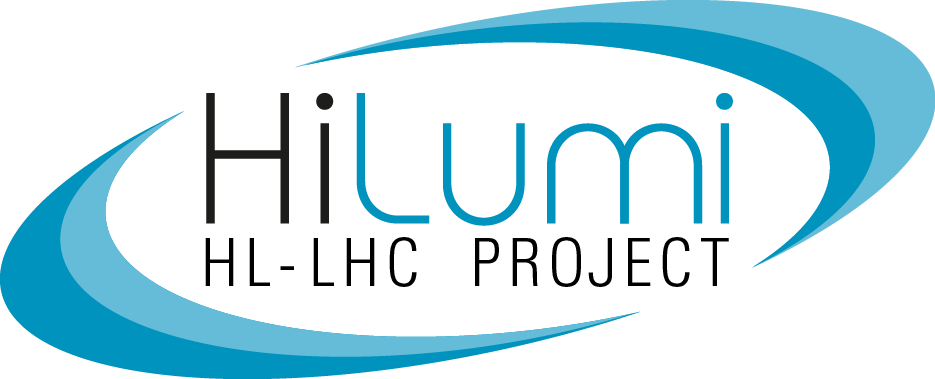 MQXFAP1b Preload Proposal Update
--- with measured pole key gap
H. Pan, D. Cheng
LBNL
Preload Achieved in MQXFAP1a
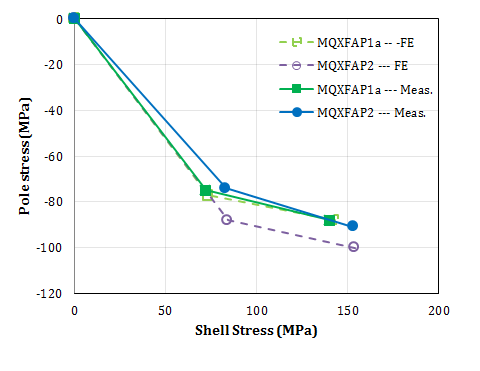 Average stress:  (MPa)
MQXFAP1b Preload Proposal
2
Preload Achieved in MQXF magnets
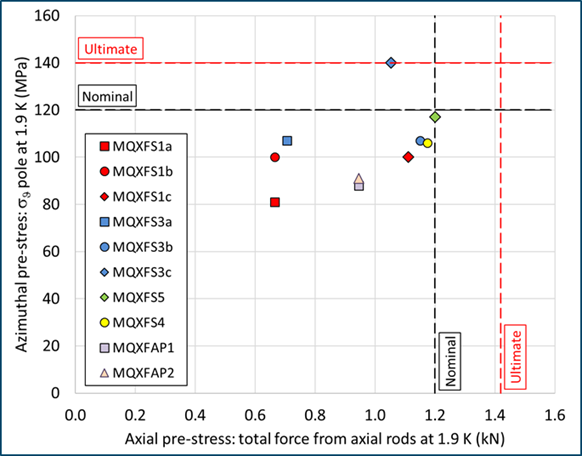 MQXFAP1a
MQXFAP1b Preload Proposal
3
MQXFAP1a Quench Performance
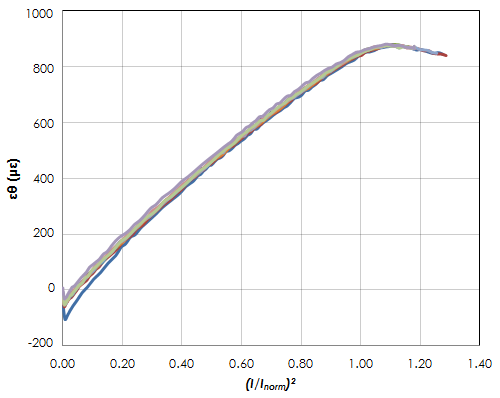 MQXFS1b Coil 5
MQXFAP1a Coil3 Middle
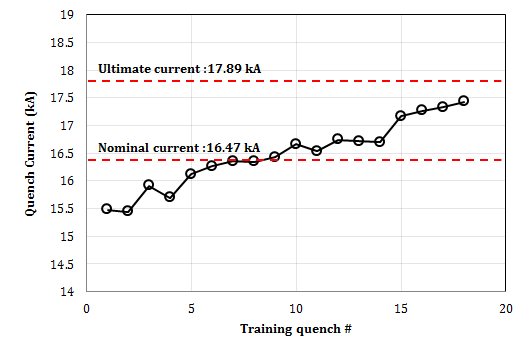 MQXFAP1a Coil3 RE
MQXFAP1a Coil4 RE
MQXFAP1a before Coil 5 failure seemed to be accepted from the standpoint of the training curve. 
Pre-stress in coils was lower than MQXFS1b.
To avoid unloading: Pole stress 120 MPa at nominal current.
Increase coil pre-stress may need to be considered.
---Shell stress needs to be limited.
MQXFAP1b Preload Proposal
4
Case Study on MQXFAP1b
Case I (baseline):
Same actual loading on MQXFAP1a
 Case II (Conservative):
Large polekey gap to keep collar not close at cold (no polekey).
Remain Case I coil stress at R.T.
 Case III (Aggressive):
Large polekey gap to keep collar not close at cold (no polekey).
Yield Case I shell stress at cold.
Achieve to MQXFAP1a coil stress level at cold
Achieve to MQXFS4 coil stress level at cold
Additional options without polekey (as the dot line and dash line ) to achieve different coil stress levels.
MQXFAP1b Preload Proposal
5
MQXFAP1b Compared with other MQXF Magnets
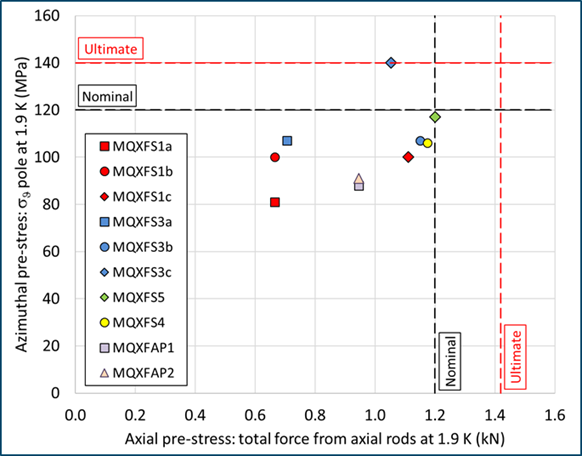 Case III
Case II
Case I, （=MQXFAP1a）
Coil stress in Case III is beyond the stress state needed for the ultimate, which is too extreme for the magnet.
Coil stress in Case II is very close to (and in between) the stress achieved in MQXFS4 and MQXFS1b.
MQXFAP1b Preload Proposal
6
Coil and Shell Stresses in Case I
No pole stress measurement data
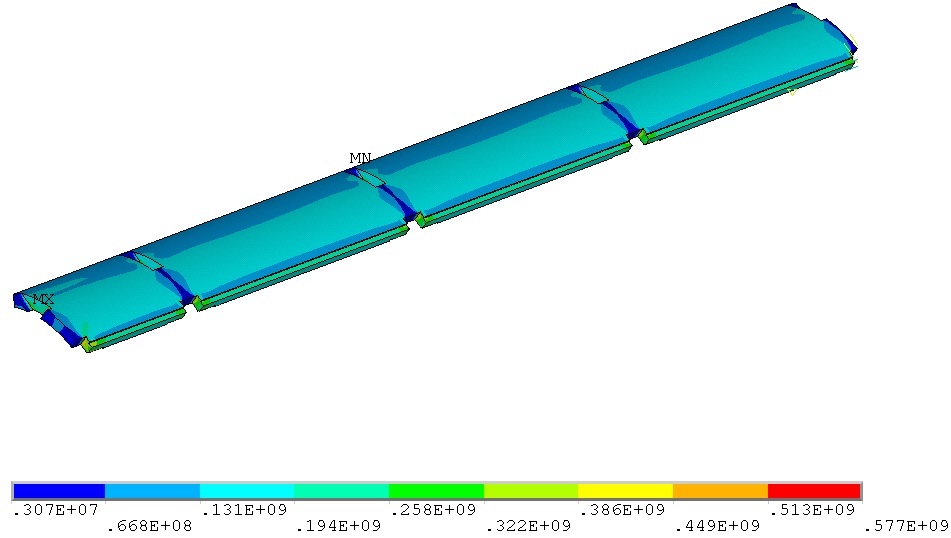 MQXFAP1b Preload Proposal
7
Coil and Shell Stresses in Case II
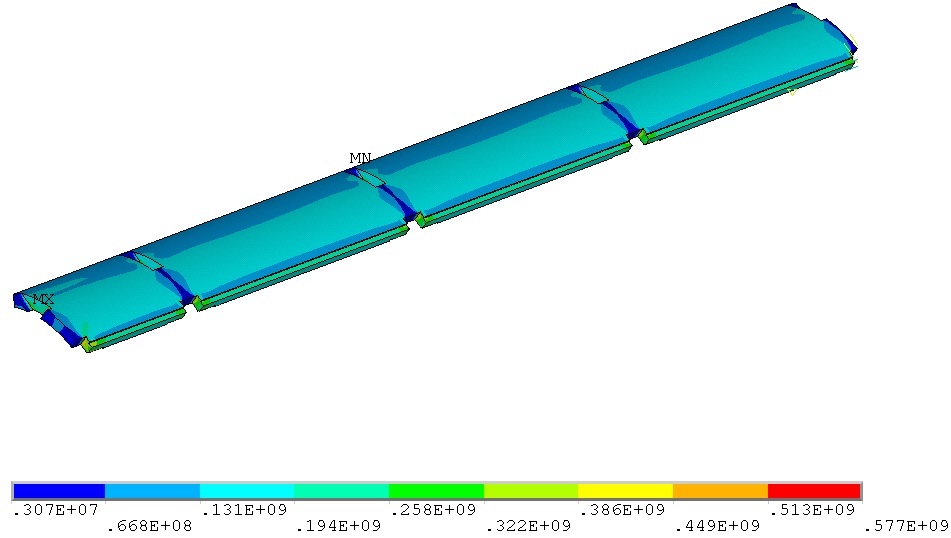 Shell stress margin: 
Average ~28 MPa
MQXFAP1b Preload Proposal
8
Coil and Shell Stresses in Case III
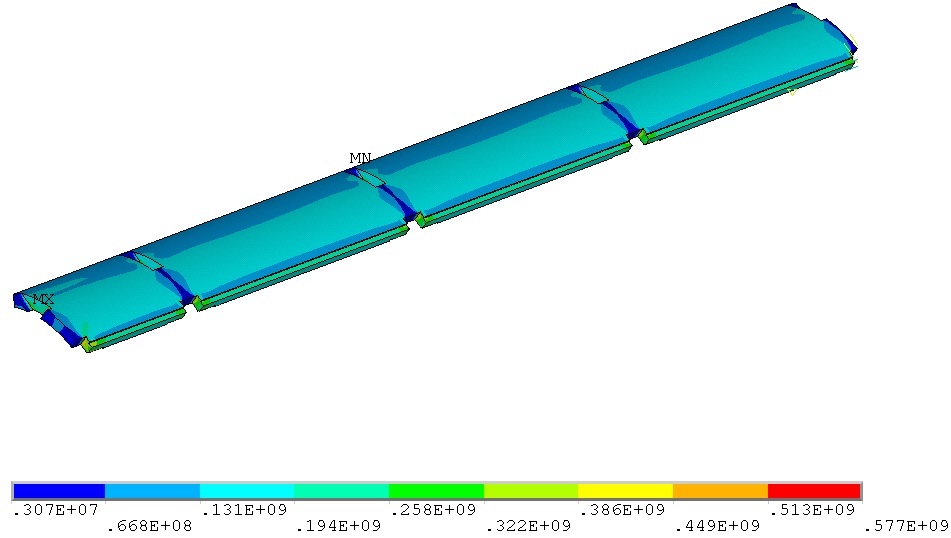 Coil stress increases by ~43 MPa
MQXFAP1b Preload Proposal
9
Case II with Actual Pole Key Gap
Coil stress remains same as MQXFAP1a.; 
Shell stress has a reduction of  23 MPa
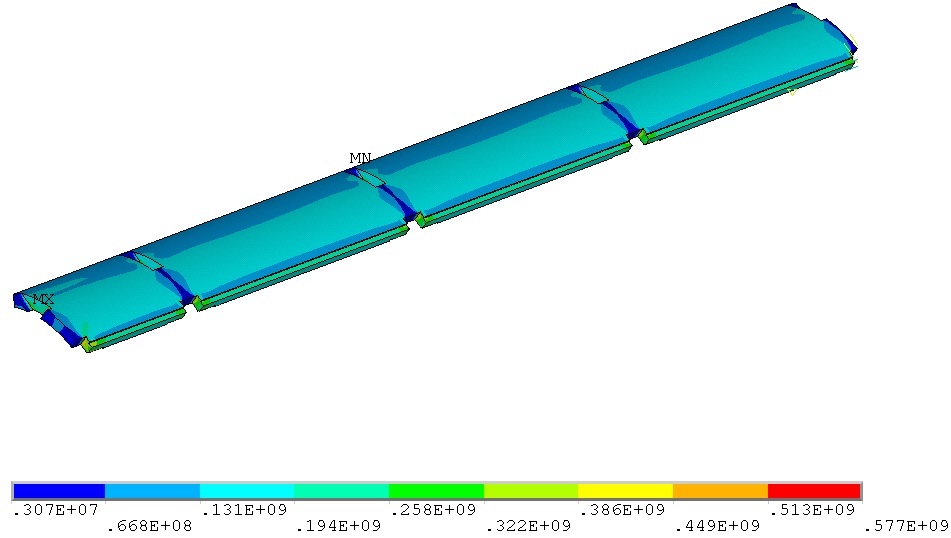 MQXFAP1b Preload Proposal
10
MQXFAP1b Preload Summary
As discussed in the review (https://indico.fnal.gov/event/19361/), MQXFAP1b preload aligns with case II. The working point at cold of MQXFAP1b is predicted -89 MPa with the average measured pole key gap of 2.9 mil. 
Coil / shell stress: -76MPa/60MPa at R.T.; -88 MPa / 120MPa at 4.2K.
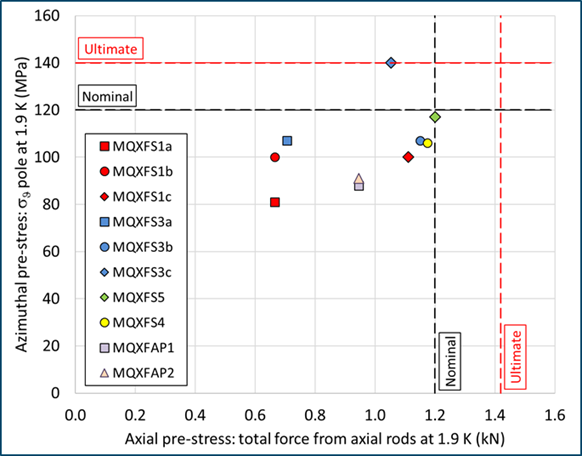 MQXFAP1b has same coil stress as Case I, (MQXFAP1a)
MQXFAP1b Preload Proposal
11
Axial Preload Calculation
As the axial preload does not dominantly impact the magnet performance, the MQXFAP1b would retain the same axial load as MQXFAP1a:
Total axial e.m. force is 1.2 MN at nominal current.
Rod axial stress (MPa) with the case I preload level.
σy of typical SS 316L is 380 MPa (R.T.) --- Matweb
MQXFAP1b Preload Proposal
12
Preload Proposal
MQXFAP1b will have the same coil stress as MQXFAP1a according to the average measured pole key gaps of 2.9 mil / side.
To align with case II, the resulting interference for azimuthal preload of MQXFAP1b is 510 µm.
Baseline axial preload strain at RT is still 580 με / rod.
Additional strain gauges are installed on rods RE.
MQXFAP1b Preload Proposal
13